Impact of the Atlantic Multidecadal Oscillation onBaltic Sea variability
Florian Börgel1 , Claudia Frauen1 , Thomas Neumann1 , S. Schimanke2,
 H. E. Markus Meier1,2
submitted to Geophysical Research Letters, 2018
1 Leibniz Institute for Baltic Sea Research, Warnemünde, Germany
2 Swedish Meteorological and Hydrological Institute, Norrköpping, Sweden
florian.boergel@io-warnemuende.de
1
Atlantic Meridional Overturning Circulation
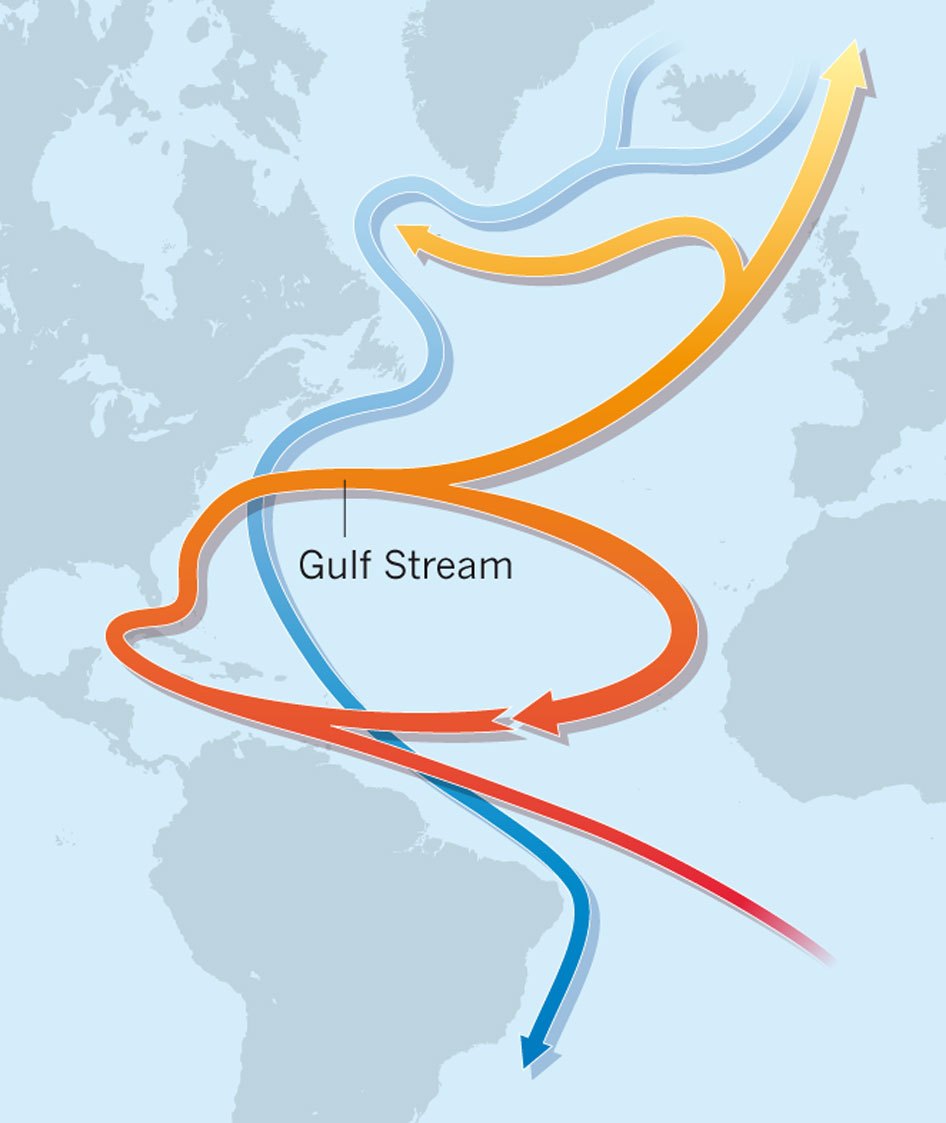 Northward flow of warm, salty water in the upper layers of the Atlantic


Southward flow of colder, deep waters
2
Schematic Representation of the Atlantic Meridional Overturning Circulation (Nature, 2012)
[Speaker Notes: In other words:

Heat transport from the tropics toward the North Atlantic where the heat is transferred to the Atmosphere.]
What is the AMO?
The AMO is said to be a coherent periodic signal in the North Atlantic Sea Surface Temperature with a period of 60-90 years
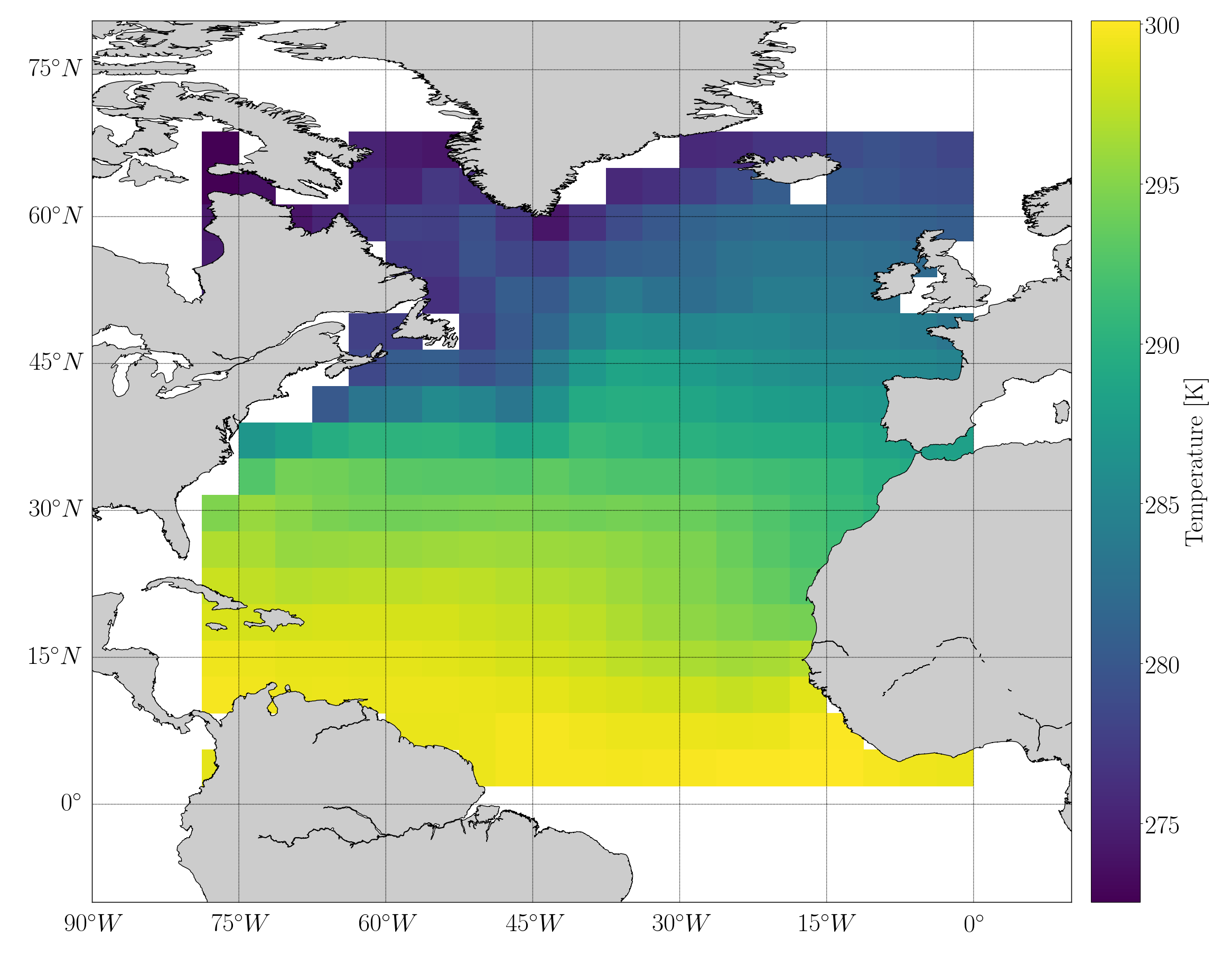 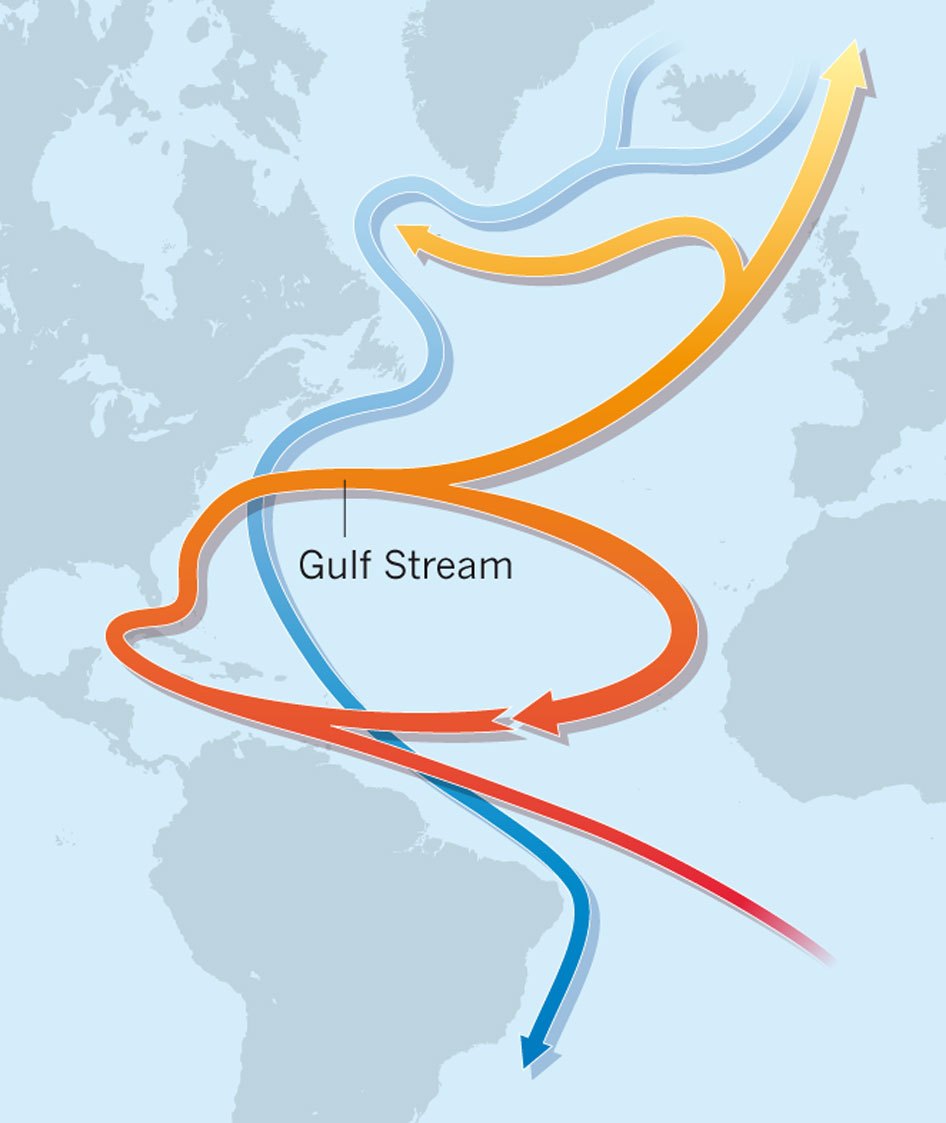 Schematic Representation of the Atlantic Meridional Overturning Circulation (Nature, 2012)
Sea surface temperature for the calculation of the AMO index
3
The impact of AMO states
Atlantic hurricanes (Goldenberg et al., 2001; Knight et al., 2006)

India/Sahel rainfall (Knight et al., 2006)
 
North American climate (Enfield et al., 2001)

Arctic temperature (Chylek et al., 2009)

Weather regimes over Europe (Zampieri et al., 2017)
4
[Speaker Notes: Previous studies have demonstrated that this basinwide pattern has a large influence on almost the whole North Hemisphere climate, for example]
Motivation
Impact of the AMO on the Baltic Sea ecosystem

Limited observations of about 150 years 

Tracking records of marine species are even shorter (Alheit, 2014)

=> numerical model approach
5
[Speaker Notes: One way to overcome these limitations is to se a numerical model]
Ocean model and forcing
Regional Rossby Centre Ocean model (RCO) to simulate the Baltic Sea from 950 – 1800 (Schimanke and Meier, 2016)
horizontal resolution of 3.7 km and 83 vertical layers with a maximum depth of 250 m
Forcing data: Rossby Centre Atmosphere model (RCA3) with a resolution of 0.44° covering nearly the whole area of Europe (Schimanke, 2012) 
RCA3 is driven by the global paleoclimate model ECHO-G at the lateral boundaries (Legutke and Voss, 1999)
6
[Speaker Notes: Origin of amo in echo-g]
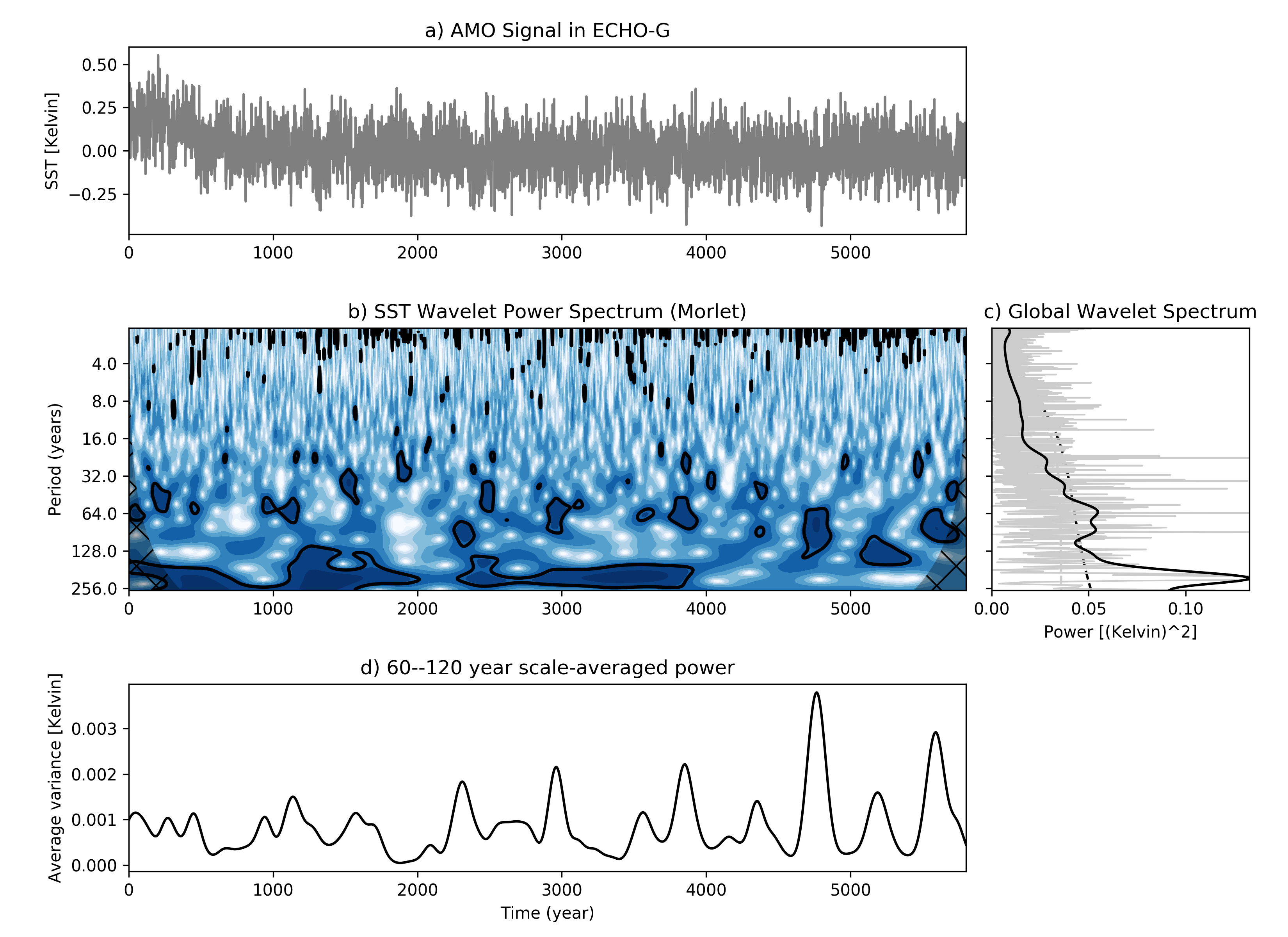 7
[Speaker Notes: Power spectrum shows the distribution of power in frequency space. „how much of the signal is a frequency w“]
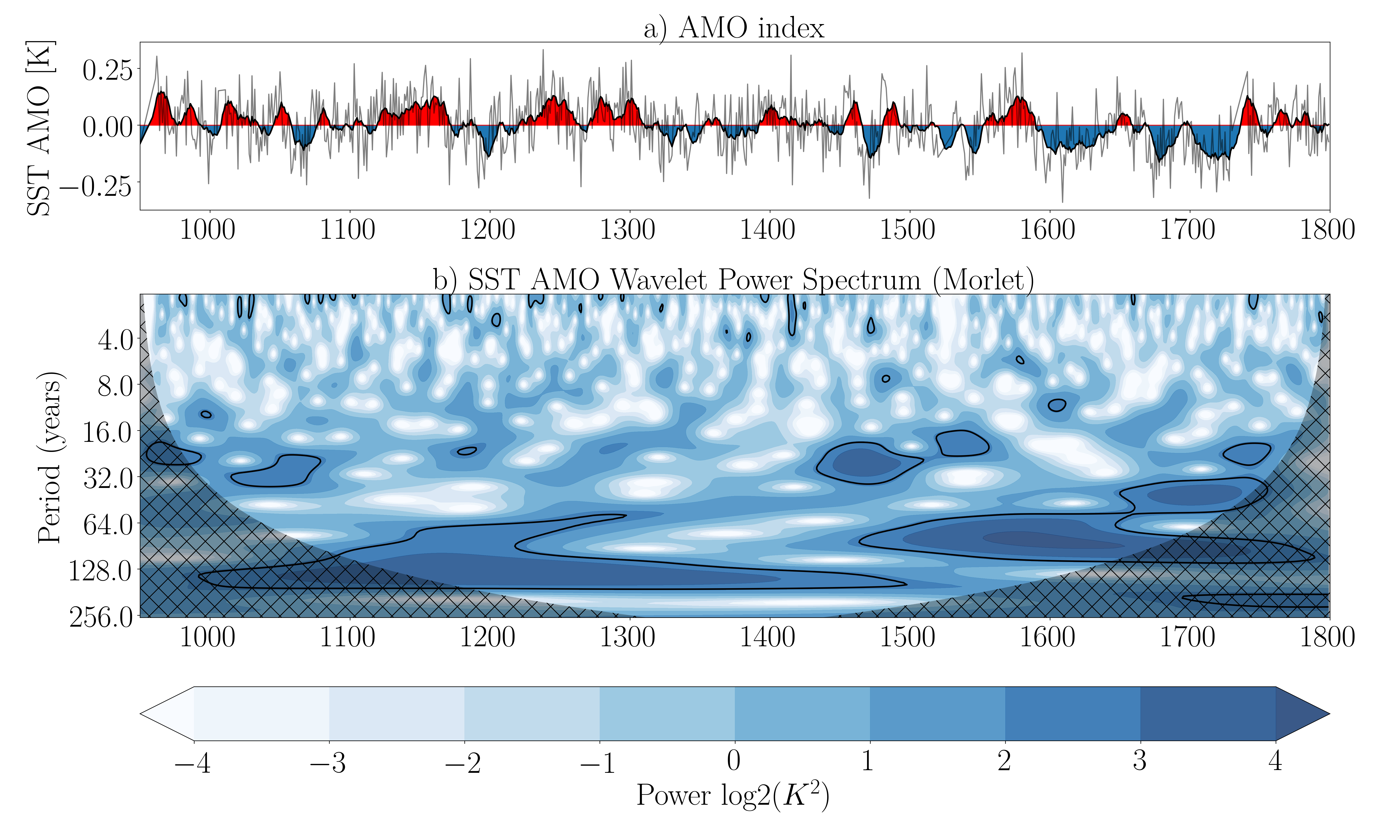 8
[Speaker Notes: Ocean mode that is excited by atmospheric noise]
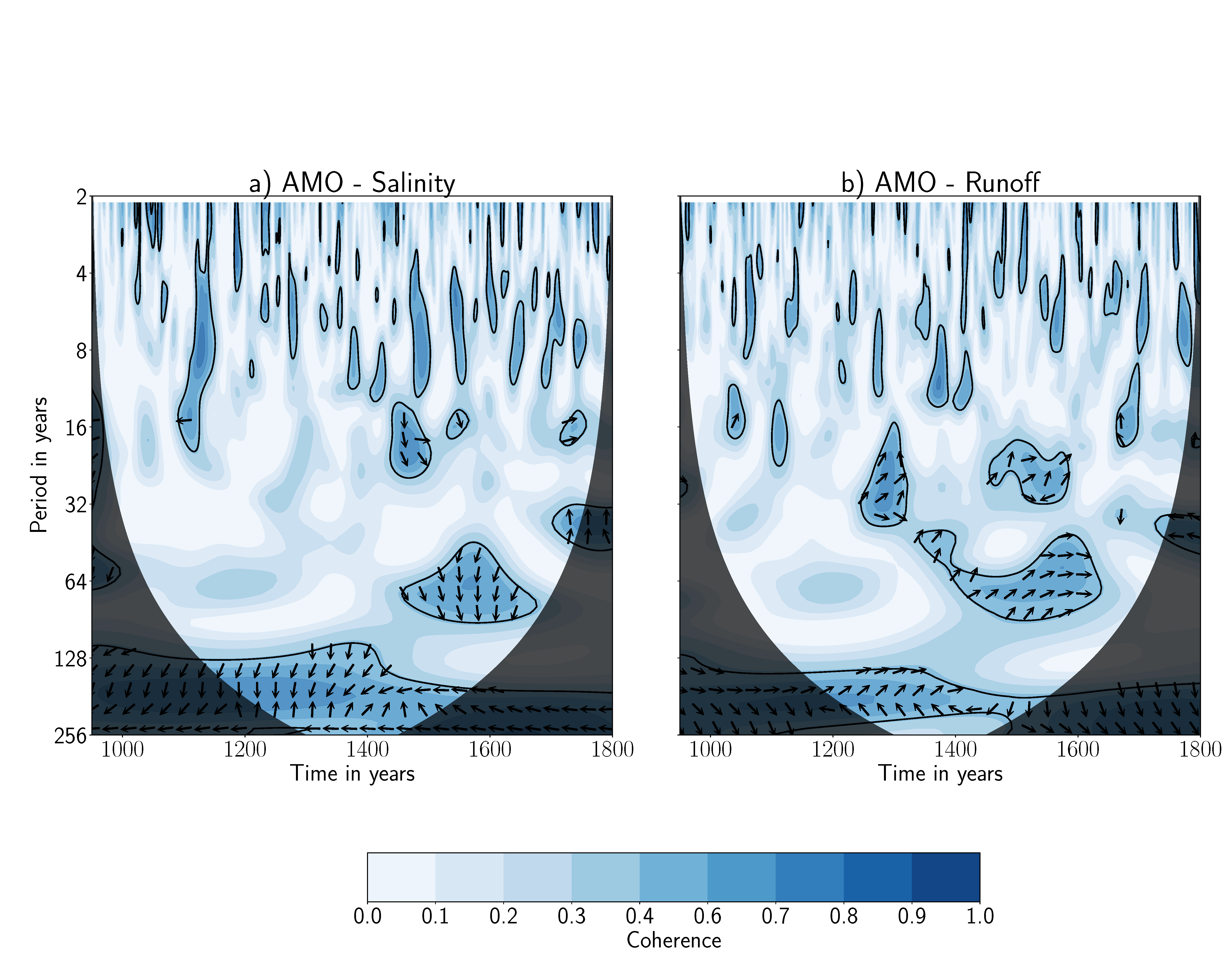 9
[Speaker Notes: More than 50%explained variability

Phase relationship]
AMO influences the precipitation over the Baltic Sea
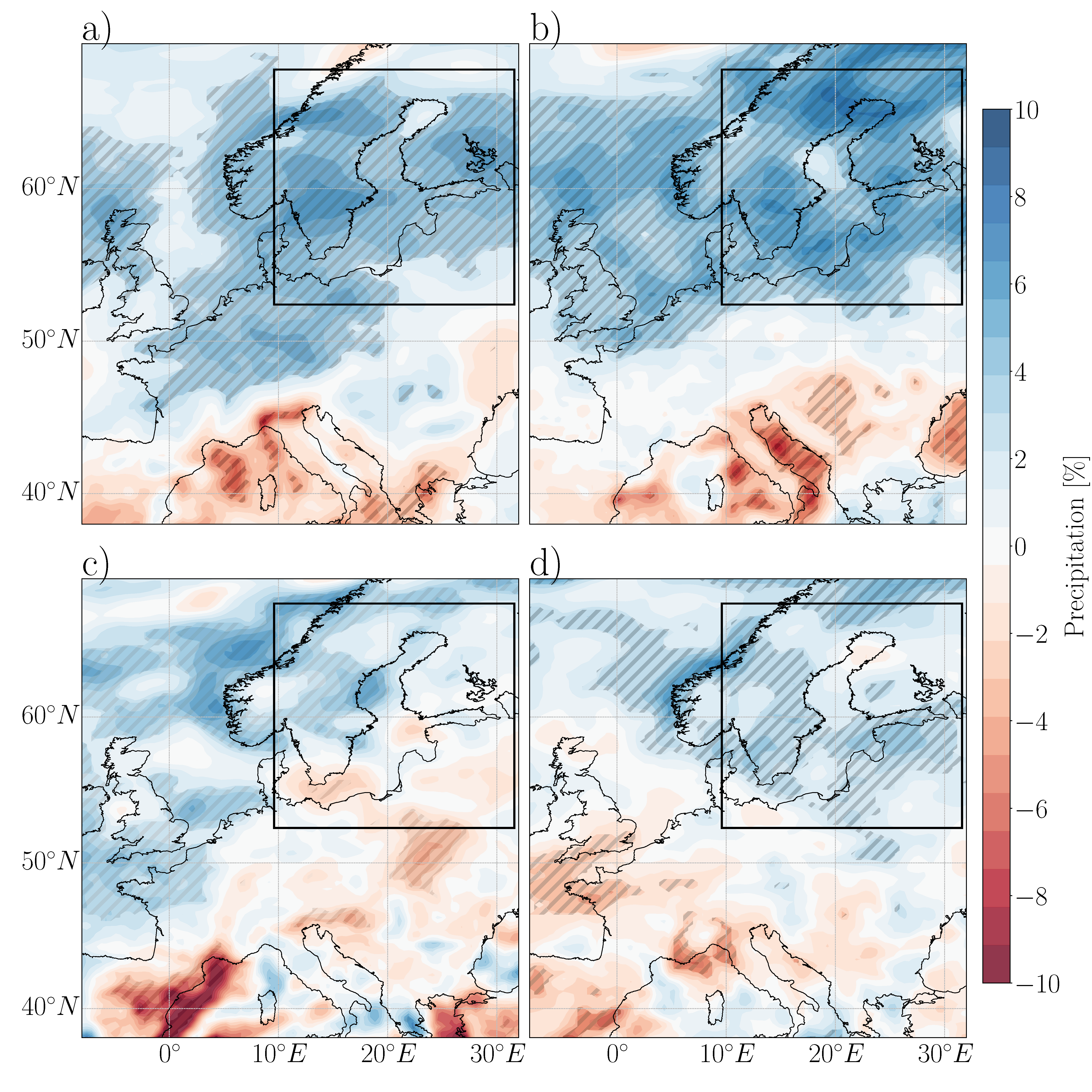 Difference in precipitation between AMO+ and AMO-. a) winter (DJF), b) spring (MAM), c) summer (JJA), d) autumn (SON). The scale shows the relative difference to the local seasonal mean. Statistical significant regions are hatched.
10
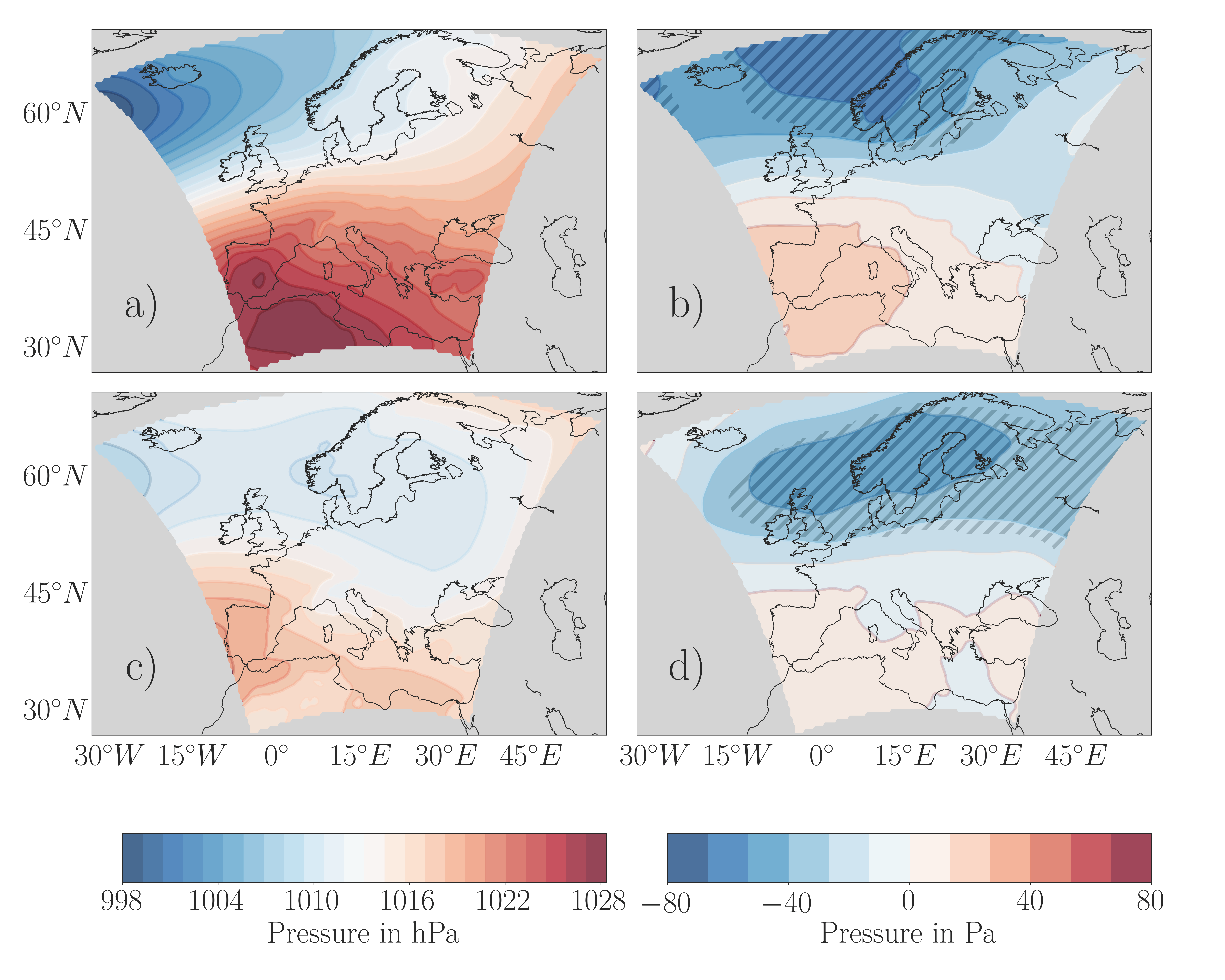 Mean SLP in winter a), 
SLP difference between AMO+ and AMO- winter b), mean SLP spring c), 
difference spring d)
11
Conclusions
Dynamical downscaling of global paleoclimate simulation ECHO-G shows the impact of AMO on the Baltic Sea
AMO-induced changes in the atmospheric circulation impact the precipitation over the Baltic Sea catchment area
12
Conclusions
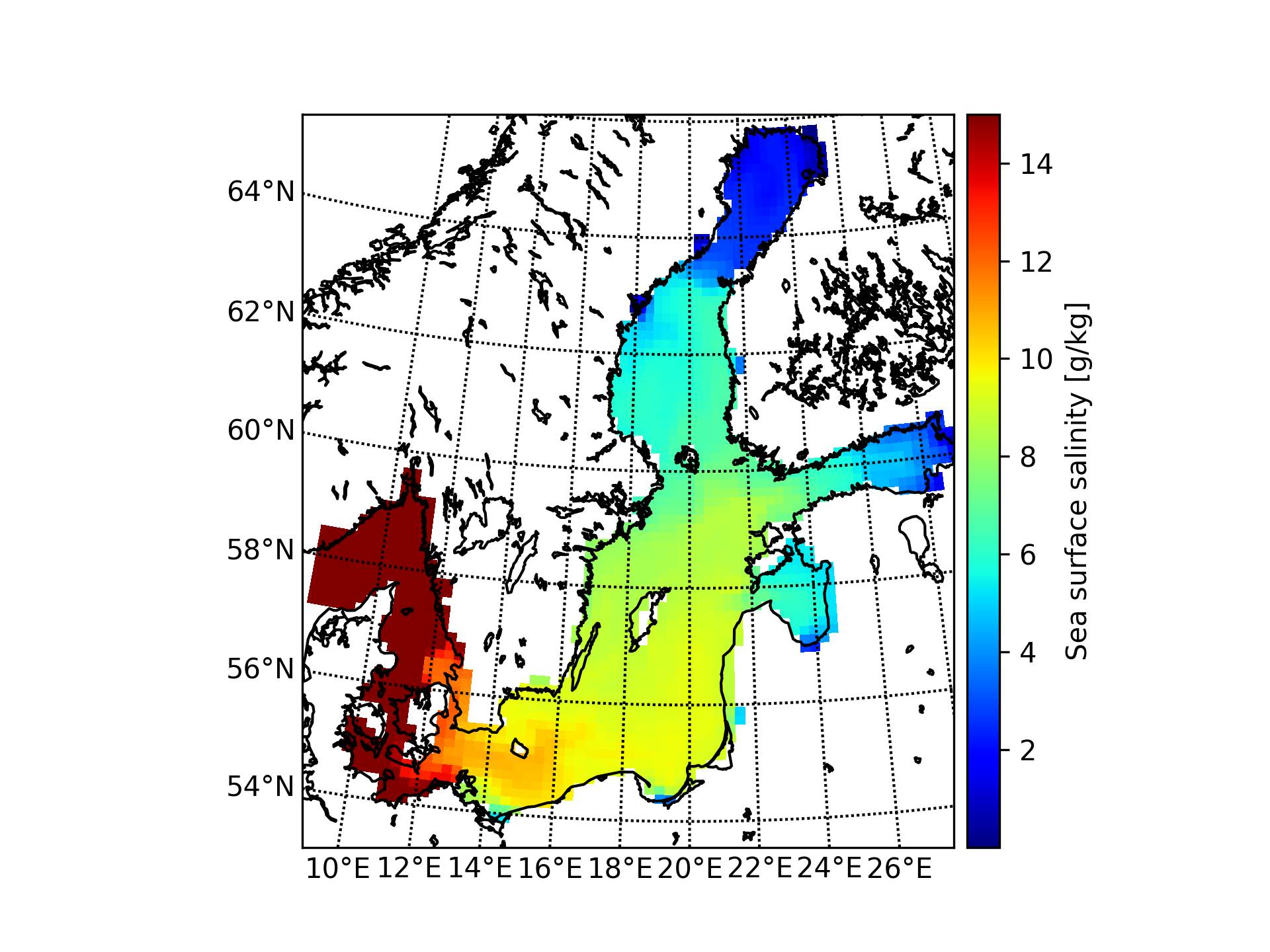 Precipitation affects river runoff which in turn affects the mean salinity causing multi-decadal salinity changes of 0.8 g/kg
Horizontal salinity gradient affects the species distribution
13
References
S. Goldenberg, C. Landsea, Alberrto Mestas-Nuêz, William M. Gray: The Recent Increase in Atlantic Hurricane Activity: Causes and Implications, Science, Volume293(5529):474-479, July 20, 2001
Knight, J. R., C. K. Folland, and A. A. Scaife (2006), Climate impacts of the Atlantic Multidecadal Oscillation, Geophys. Res. Lett., 33, L17706, doi: 10.1029/2006GL026242.
Enfield, D. B., A. M. Mestas-Nunez, and P. J. Trimble (2001), The Atlantic multidecadal oscillation and its relation to rainfall and river flows in the continental U.S., Geophys. Res. Lett., 28(10), 2077–2080.
Chylek, P., C. K. Folland, G. Lesins, M. K. Dubey, and M. Wang (2009), Arctic air temperature change amplification and the Atlantic Multidecadal Oscillation, Geophys. Res. Lett., 36, L14801, doi: 10.1029/2009GL038777.
M. Zampieri, A. Toreti, A. Schindler, E. Scoccimarro, S. Gualdi, Atlantic multi-decadal oscillation influence on weather regimes over Europe and the Mediterranean in spring and summer, Global and Planetary Change, Volume 151, 2017, 92-100, ISSN 0921-8181, https://doi.org/10.1016/j.gloplacha.2016.08.014.
Schimanke, S. and H. E. M. Meier (2016). Decadal-to-centennial variability of salinity in the Baltic Sea. J. Clim. 29: 7173-7188, doi: 10.1175/jcli-d-15-0443.1
Schimanke, S., H. E. M. Meier, E. Kjellström, G. Strandberg and R. Hordoir, 2012: The climate in the Baltic Sea region during the last millennium. Climate of the Past, 8, 1419- 1433, doi:10.5194/cp-8-1419-2012.
Legutke, S. and R. Voss, 1999: The Hamburg Atmosphere-Ocean Coupled Circulation Model ECHO-G. Technical report, No. 18, German Climate Computer Centre (DKRZ), Hamburg, 62 pp.
14
Questions?
15